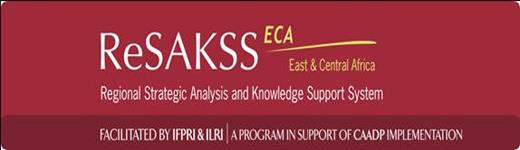 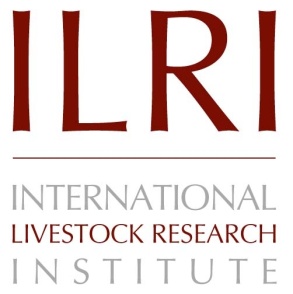 Sustainable Development Goal 2: What is Africa doing about it?
Presented during the 2016 Development Research Day at Lund University, Sweden, November 10, 2016
Joseph Karugia
Coordinator, ReSAKSS-ECA
Outline
SDG 2 and Targets
Key African Union Frameworks
Status of Indicators Relevant for SDG 2 in Africa
Concluding Remarks
Key Reference: 2015 Annual Trends and Outlook at www.resakss.org
SDG 2
End hunger, achieve food security and improved nutrition, and promote sustainable agriculture
Is the foundation for human development
Impacts economies, health, education, equality, social development; indeed many of the SDGs
SDG 2
African Policy Environment for SDG 2
AU policy environment is an important part of the enabling environment for SDG 2

Policy direction and instruments are agreed at heads of state and government level

Useful rallying points for advocacy and action at regional and national levels
AU Policy Environment for SDG 2
Several statements, decisions and declarations that commit African leaders to realizing the continents aspirations embodied in SDG2


Range of hunger, food security, nutrition and agriculture policies and frameworks at continental, regional and national levels
Broad Frameworks and Strategies
African Union Agenda 2063 (2015)
prioritizes healthy and well-nourished African citizens as an overarching goal for realizing a “prosperous Africa that is based on inclusive growth and sustainable development”

Common Africa Position on the Post-2015 Development Agenda (2014)
SDGs developed and implemented in a manner that adequately supports Africa’s development

African Regional Nutrition Strategy (2015-2025)
Broad Frameworks and Strategies
Three Malabo Declarations (2014) 
Declaration on Nutrition Security through Inclusive Economic Growth and Sustainable Development in Africa
Declaration on Ending Preventable Child and Maternal Deaths in Africa
Declaration on Accelerated Agricultural Growth and Transformation for Shared Prosperity and Improved Livelihoods
CAADP - Key Framework for SDG 2
Malabo Declarations on Accelerated Agricultural Growth and Transformation for Shared Prosperity and Improved Livelihoods – Sustaining CAADP Momentum

Post-Malabo Implementation Strategy and Roadmap (2014)


Building on achievements of Maputo Declaration (2003) – initiation of CAADP
CAADP - Key Framework for SDG 2
CAADP is the overarching policy framework for attaining food and nutrition security and sustainable development  through agriculture-led development at the national and regional levels

Initial focus was on productivity (6% growth in AgGDP) through increased funding to agriculture (10% on national budgets): food security added later and current emphasis is on making agriculture nutrition-sensitive
Status of Key Indicators Relevant for SDG 2 in Africa
Hunger and Malnutrition in Africa
Scale is high
233 million are hungry
58 million children younger than five are stunted
13.9 million children younger than five are are wasted
10.3 million children younger than five are overweight
163.6 million children and women of reproductive age are anemic
220 million people are estimated to be calorie deficient
8 percent of adults older than 20 are obese
Prevalence of Undernourishment (% of population - annual average levels)
Prevalence of Underweight, Weight for Age (% of children under 5 - annual average levels)
Prevalence of Stunting, Height for Age (% of children under 5 - annual average levels)
Prevalence of Wasting, Weight for Height (% of children under 5 - annual average levels)
Number of African Countries at Various Stages of Progress against Global Targets on Nutrition
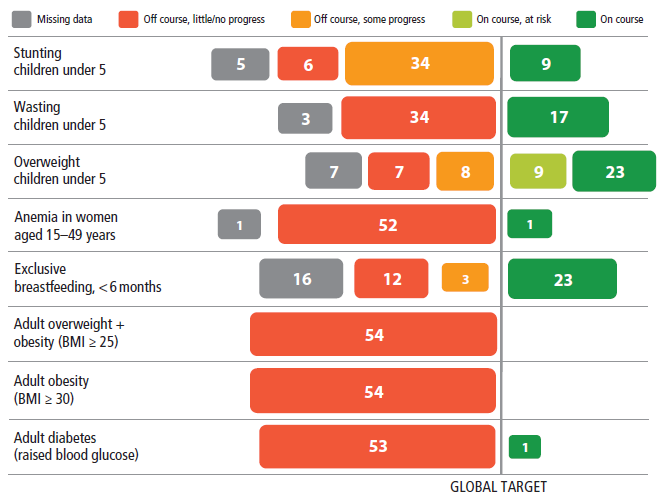 Real Import Dependency Ratio  (% - annual average levels)
Growth of Agriculture Value Added  (% - annual average levels)
Yield, Maize (tonnes per hectare - annual average levels)
Land Productivity (agriculture value-added per hectare of arable land, constant 2010 US$ - annual average levels)
Share of Agriculture Expenditure in Total Public Expenditure (% - annual average levels)
Concluding Remarks  (1)
Scale of hunger, malnutrition, and food insecurity quite high in Africa

Indicators show improvements 

BUT progress is slow; varies by indicator, region and country

More efforts needed by African countries and their development partners – to meet SDG 2 targets

Concrete actions and commitment to results; mutual accountability by all parties involved
Concluding Remarks  (2)
37 out of 54 African countries are involved in the Scaling Up Nutrition (SUN) Movement

42 out of 54 AU member states have signed CAADP compacts

30 have developed related national agriculture and food security investment plans

Commitment to evidence-based decision making; M&E, comprehensive Joint Sector Reviews; Biennial Peer Review Mechanism
THANK YOU
www.resakss.org
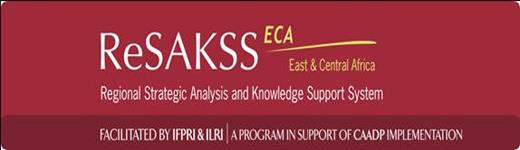 SDG 2
2.1 By 2030, end hunger and ensure access by all people, in particular the poor and people in vulnerable situations, including infants, to safe, nutritious and sufficient food all year round

2.2 By 2030, end all forms of malnutrition, including achieving, by 2025, the internationally agreed targets on stunting and wasting in children under 5 years of age, and address the nutritional needs of adolescent girls, pregnant and lactating women and older persons

2.3 By 2030, double the agricultural productivity and incomes of small-scale food producers, in particular women, indigenous peoples, family farmers, pastoralists and fishers, including through secure and equal access to land, other productive resources and inputs, knowledge, financial services, markets and opportunities for value addition and non-farm employment
SDG 2
2.4 By 2030, ensure sustainable food production systems and implement resilient agricultural practices that increase productivity and production, that help maintain ecosystems, that strengthen capacity for adaptation to climate change, extreme weather, drought, flooding and other disasters and that progressively improve land and soil quality

2.5 By 2020, maintain the genetic diversity of seeds, cultivated plants and farmed and domesticated animals and their related wild species, including through soundly managed and diversified seed and plant banks at the national, regional and international levels, and promote access to and fair and equitable sharing of benefits arising from the utilization of genetic resources and associated traditional knowledge, as internationally agreed
SDG 2
2.a: Increase investment, including through enhanced international cooperation, in rural infrastructure, agricultural research and extension services, technology development and plant and livestock gene banks in order to enhance agricultural productive capacity in developing countries, in particular least developed countries

2.b: Correct and prevent trade restrictions and distortions in world agricultural markets, including through the parallel elimination of all forms of agricultural export subsidies and all export measures with equivalent effect, in accordance with the mandate of the Doha Development Round

2.c: Adopt measures to ensure the proper functioning of food commodity markets and their derivatives and facilitate timely access to market information, including on food reserves, in order to help limit extreme food price volatility